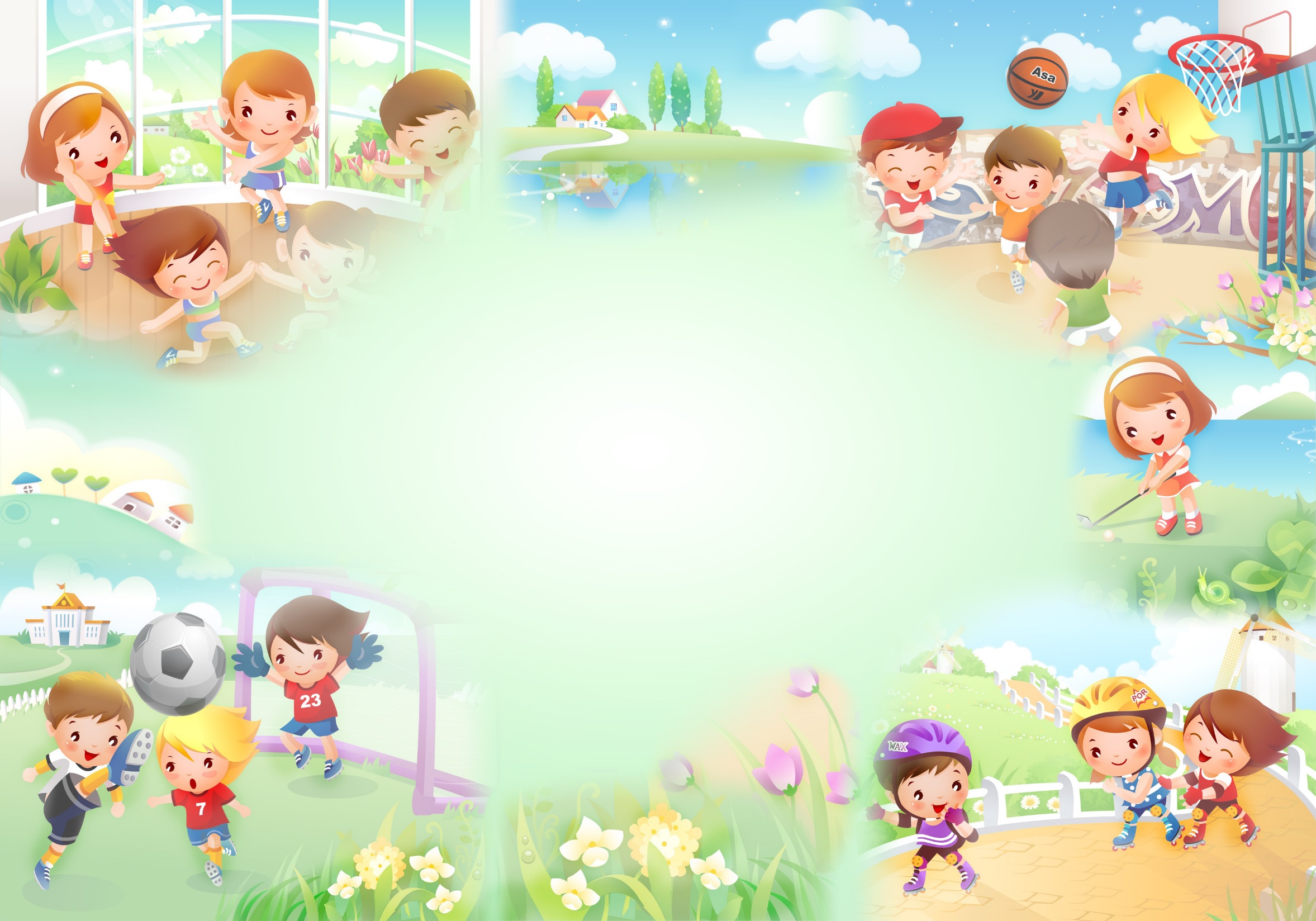 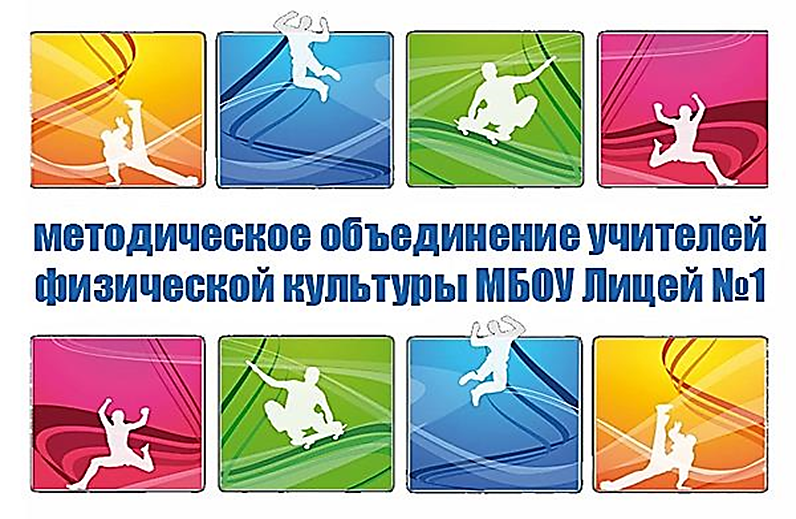 Программа по физической культуре. 5 класс.
1 четверть.Легкая атлетика.
Определение уровня физической     подготовленности по основным      
       двигательным способностям:- скорость – бег 30м (сек.);- гибкость – наклон вперед из положения стоя (см);- сила – подтягивание в висе (мальчики), 
              в полувисе (девочки) (кол-во раз);
скоростно-силовые способности – прыжок в длину с места (см);
выносливость – 6-и мин.  бег. (м).
Бег, прыжки, эстафеты, подвижные и спортивные игры (мини-футбол, пионербол, вышибалы и др.).
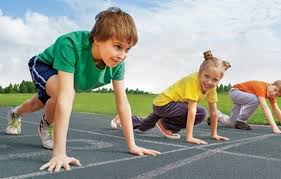 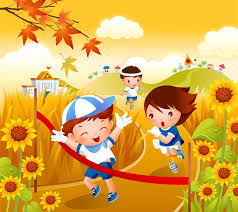 Баскетбол.
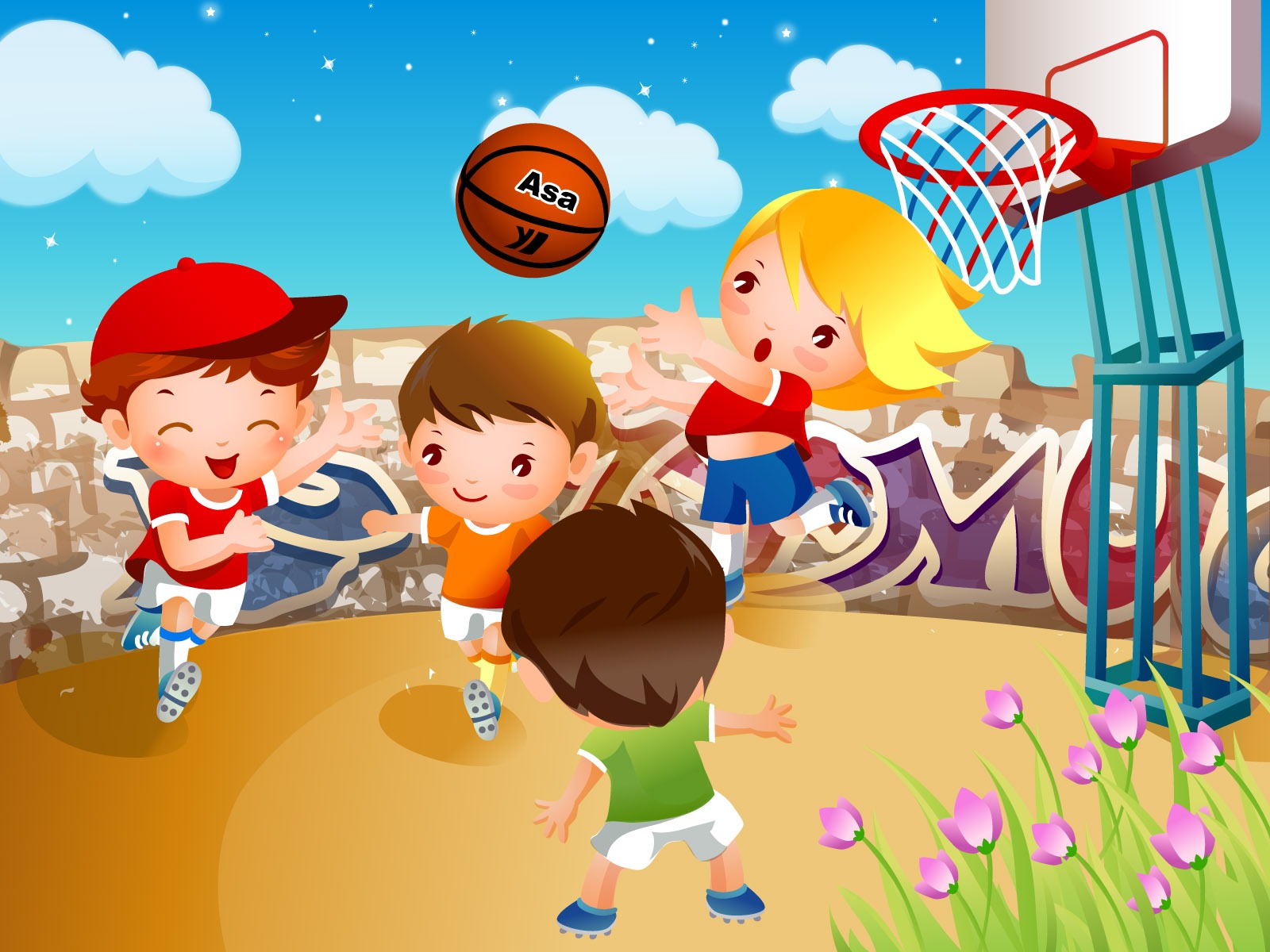 Стойки, перемещения, ведение мяча, передачи мяча, броски в кольцо, подвижные игры и эстафеты, учебная игра.
2 четверть.       Гимнастика.          Упражнения на          гимнастических снарядах:- параллельные (мал.) и разновысокие брусья (дев.);- бревно (дев.);- перекладина (мал.);- опорный прыжок через козла;- кольца;- акробатика.
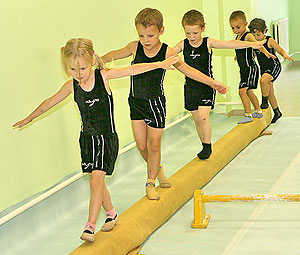 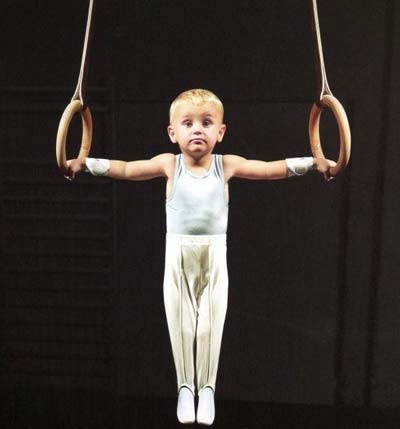 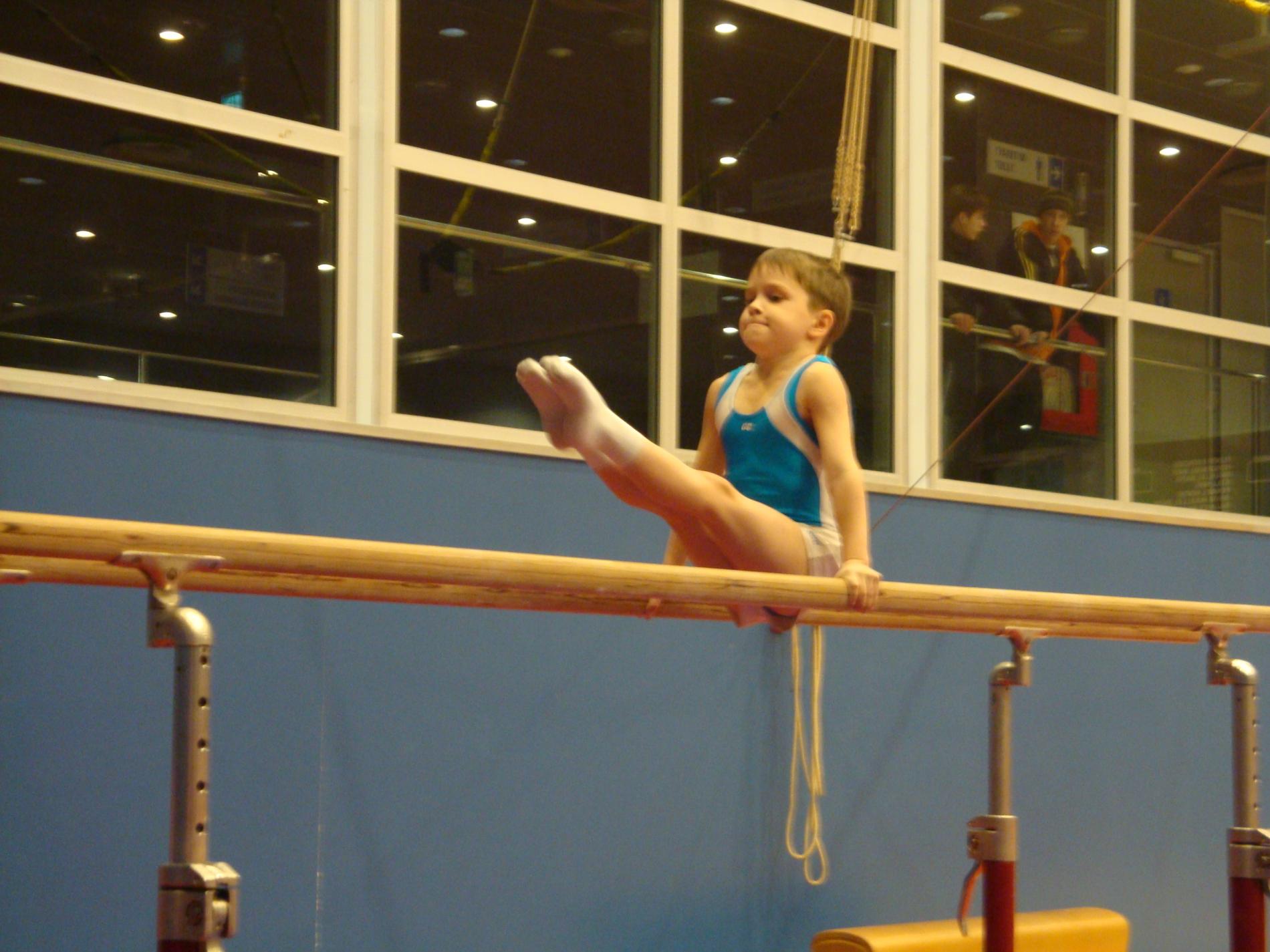 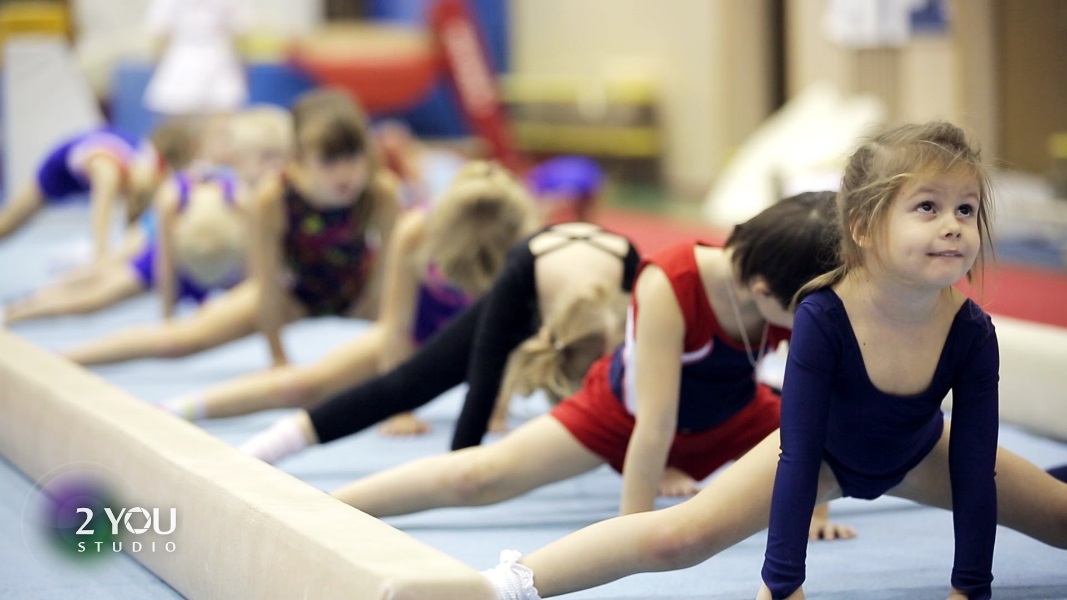 3 четверть.Лыжная подготовка (2 урока в неделю).
Стойки, ходьба, бег, 
подъемы и спуски.
Разучивание лыжных ходов.
Подвижные игры и 
эстафеты на лыжах.
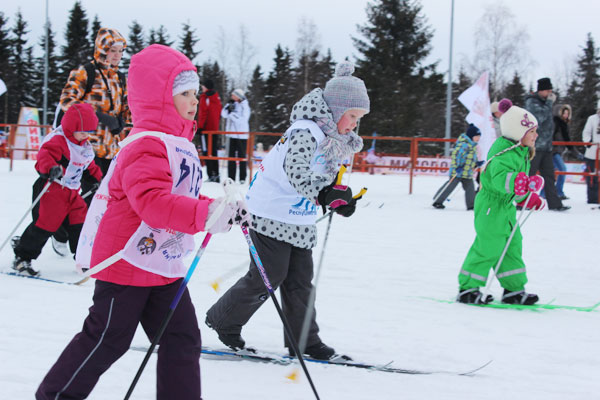 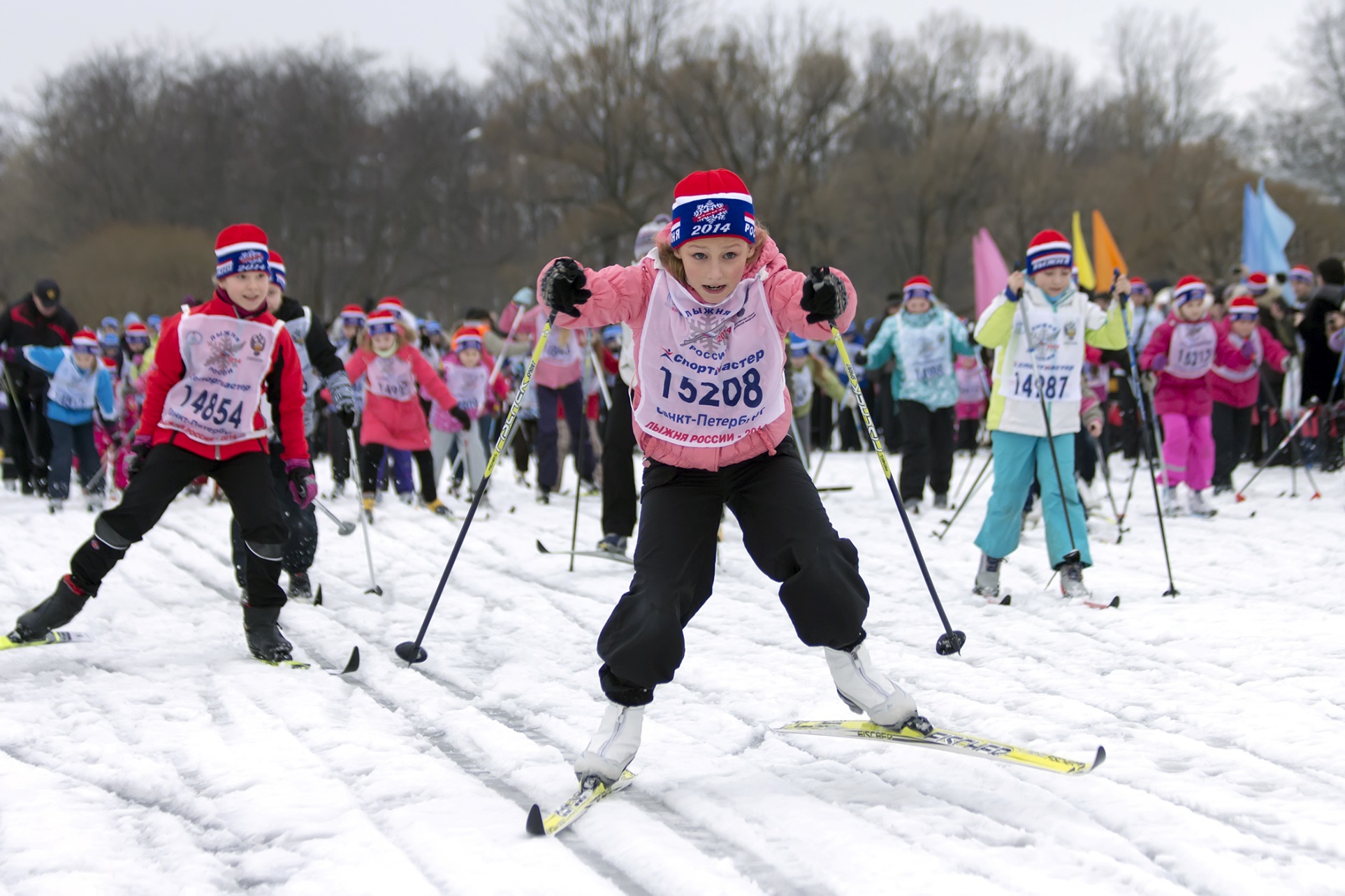 Баскетбол (5 уроков).  Волейбол (5 уроков).
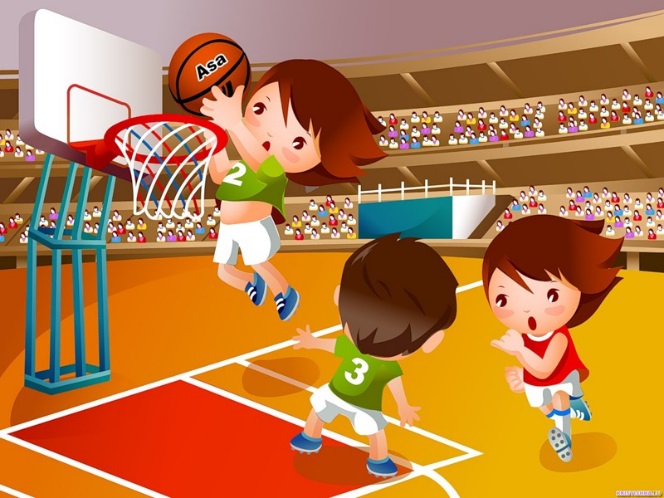 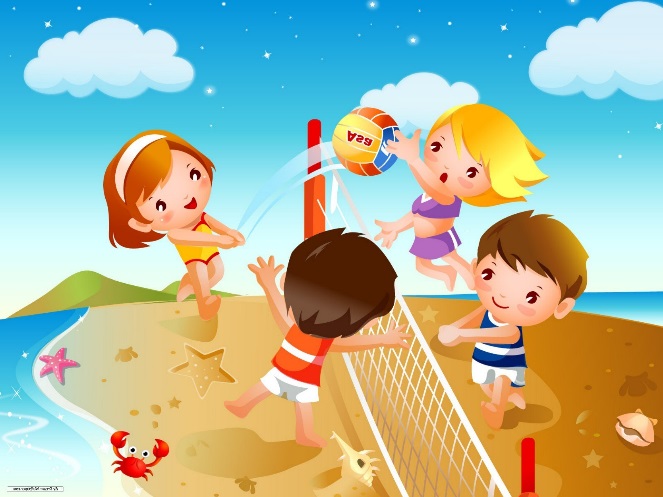 4 четверть.Волейбол.
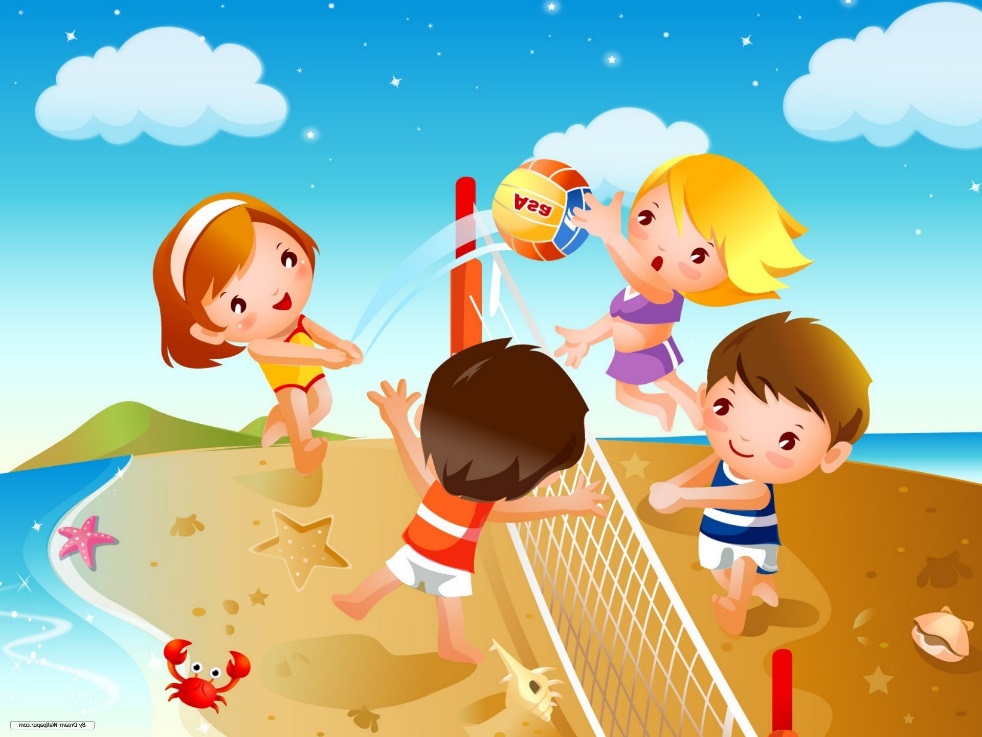 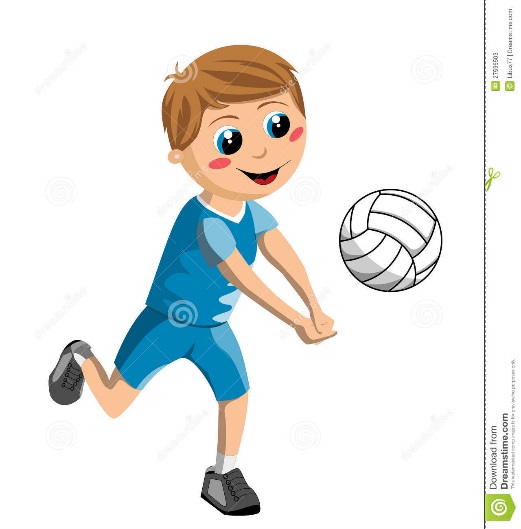 Стойки, перемещения, передачи и подачи мяча, подвижные игры и эстафеты, учебная игра.
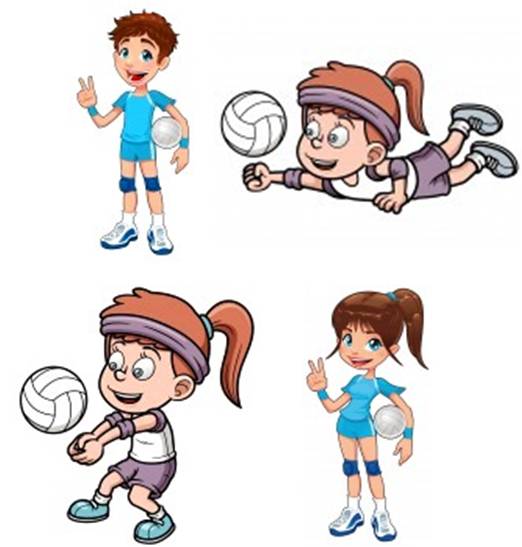 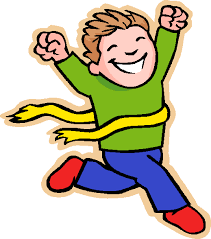 Легкая атлетика.
Определение уровня физической            подготовленности по основным   
              двигательным способностям:- скорость – челночный бег 3х10м (сек.);- гибкость – наклон вперед из положения стоя (см);- сила – подтягивание в висе (мальчики), отжимания в упоре лежа (девочки) (кол-во раз);
скоростно-силовые способности – прыжок в длину с места (см); подъем туловища за 30 сек. (кол-во раз).
Бег, прыжки, эстафеты, подвижные и спортивные игры (мини-футбол, пионербол, вышибалы и др.).
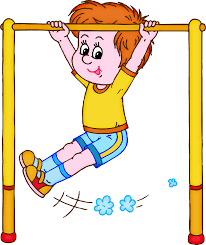 Спартакиада школьного спортивного клуба лицея №1 «Южный барс».
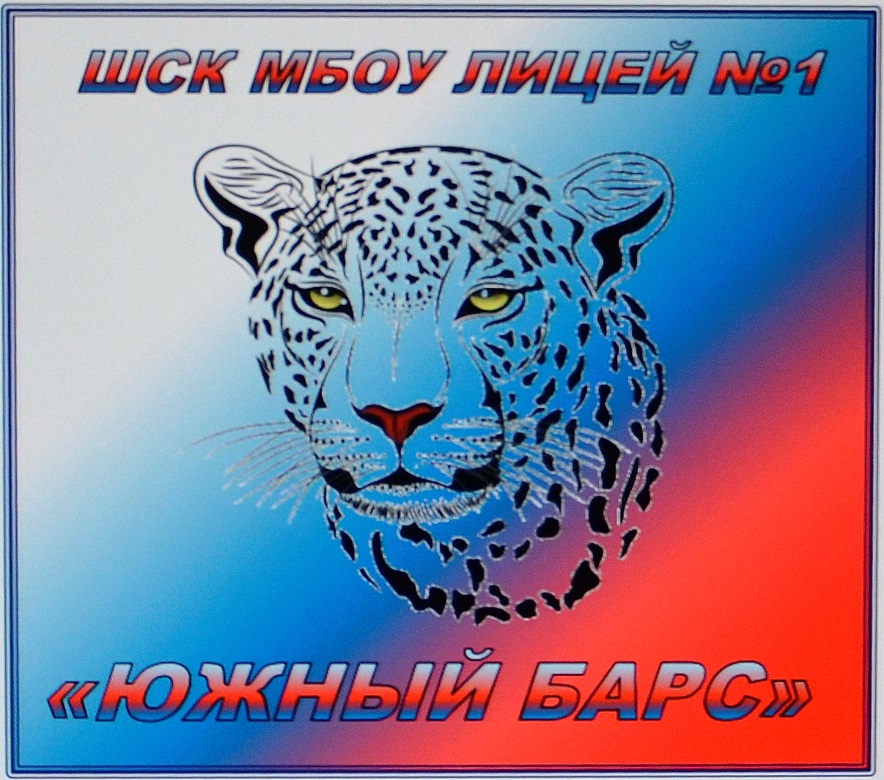 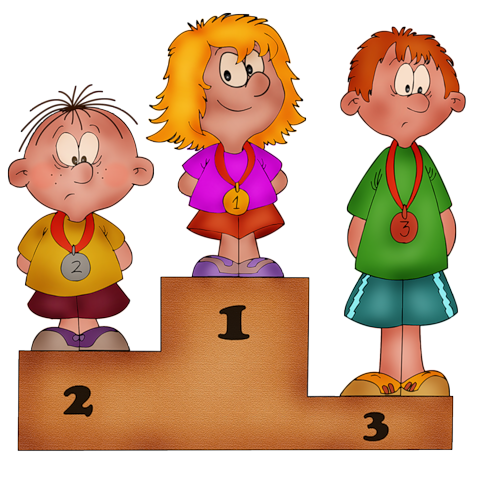 1 четверть.
Президентские состязания.Туристический слет.
Мини-футбол (мал.)
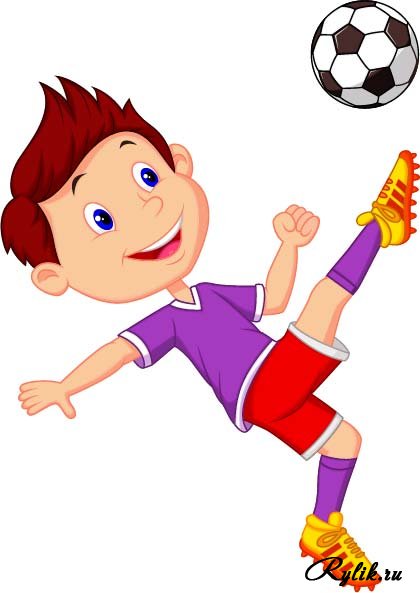 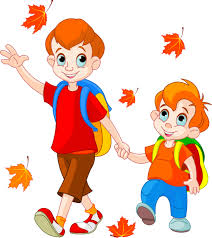 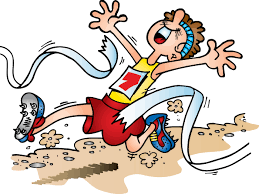 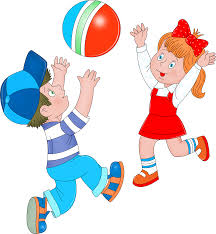 2 четверть.Веселые старты.
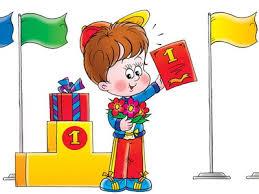 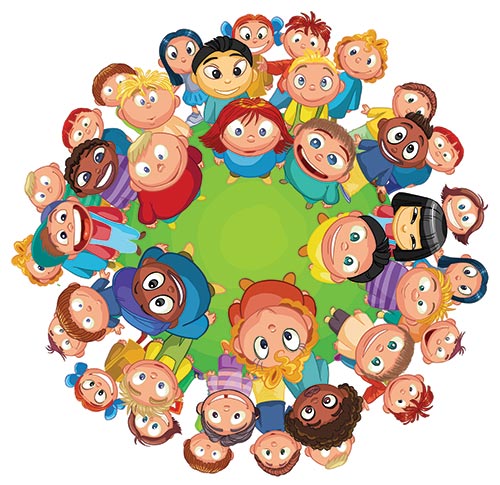 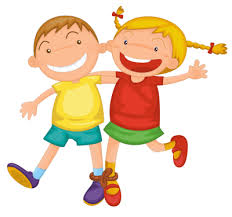 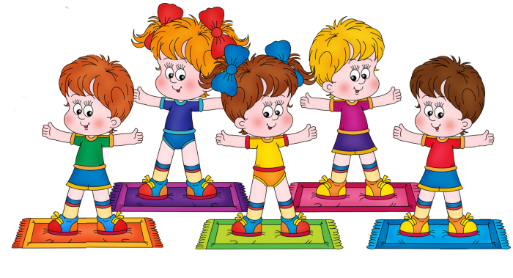 3 четверть.Баскетбол.   Лыжные гонки.    Зарница.
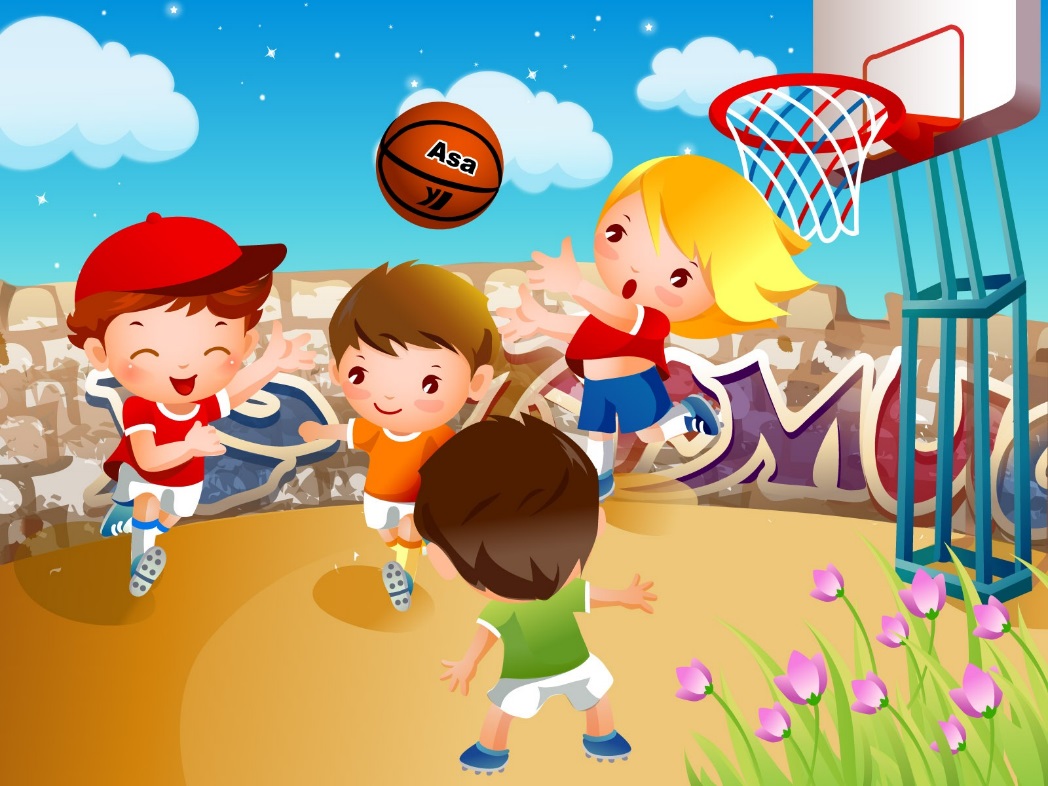 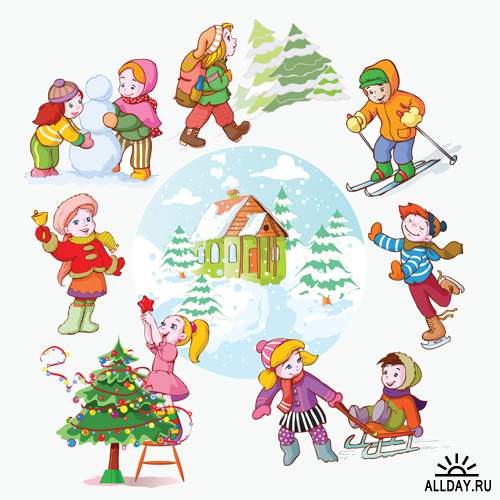 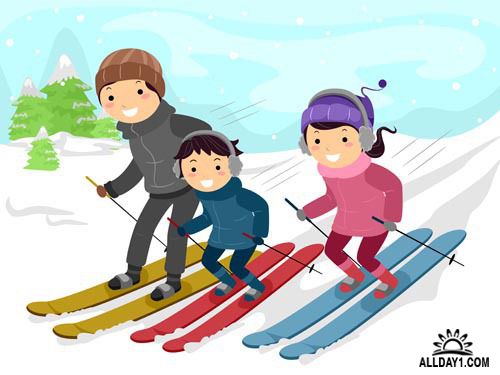 4 четверть.Пионербол с элементами волейбола.
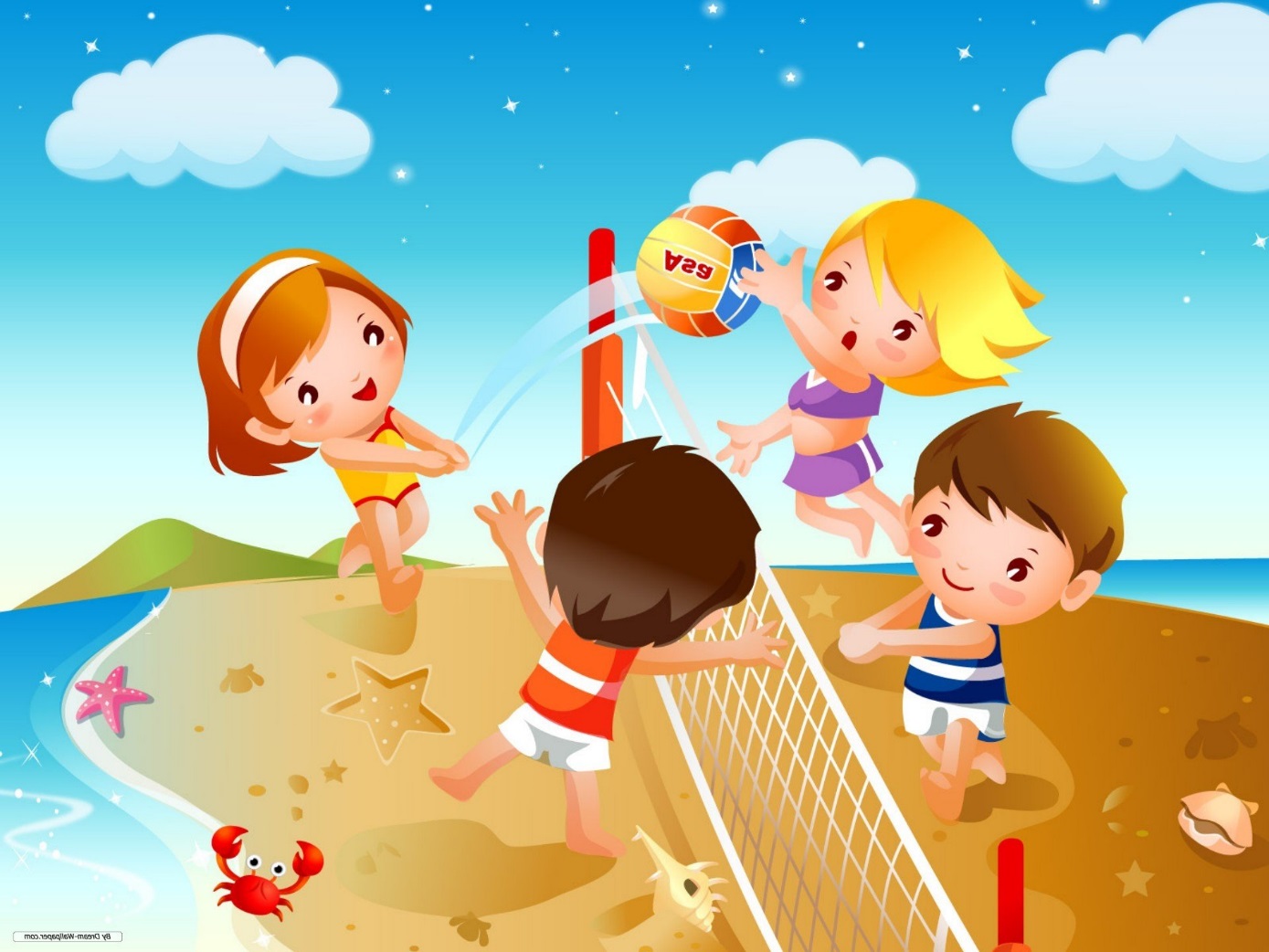